November 2015
Implications of wrap-around for TGax Scenario 3 and Scenario 4 – follow-up
Date: 2015-11-09
Slide 1
Marcin Filo, ICS, University of Surrey, UK
November 2015
Abstract
Implications of the use of Wrap-Around (WA) in TGax scenarios 3 and 4 are investigated. Simulations studies indicate significant differences in system performance with different number of simulated rings and also the need to reconsider some of the scenario specific simulation parameters. Direct follow up from IEEE 802.11-15/1049r1 [2].
Slide 2
Marcin Filo, ICS, University of Surrey, UK
BSS
BS
BSS
BSS
BSS
BSS
BSS
BSS
BSS
BSS
BSS
BSS
BSS
BSS
BSS
BSS
BSS
BSS
BSS
November 2015
SCE#3 and SCE#4 review
SCE#3 (Indoor Small BSSs) and SCE#4 (Outdoor Large BSS Scenarios) represent planned real-world deployments which may consist of hundreds of BSSs
To simplify simulation complexities hexagonal BSS layouts with a frequency reuse pattern are employed for both scenarios
Figure 1. Layout of BSSs  with Frequency reuse 1
Figure 2. Layout of BSSs using Frequency reuse 3
Slide 3
Marcin Filo, ICS, University of Surrey, UK
November 2015
Problems with SCE#3 and SCE#4 hexagonal BSS layouts
BSSs located in the outer ring behave differently from BSSs located in the inner rings. 

As a result, SCE#3 and SCE#4 hexagonal BSS layouts cannot be considered as a representative fraction of the actual deployments (i.e. we can assess performance only of the simulated layout, not the entire network)

Additionally, SCE#3 and SCE#4 hexagonal BSS layouts assume only 2 rings which may not allow for proper evaluation of mechanisms for improving spatial reuse (e.g. a single AP transmission in SCE#3 may silence all other APs and STAs due to existence of a single collision domain)
Slide 4
Marcin Filo, ICS, University of Surrey, UK
November 2015
Possible solutions for problems with SCE#3 and SCE#4 hexagonal BSS layouts
Solution 1: Simulate the entire deployment instead of just a fraction 
Requires definition of new BSS layouts with various number of rings and multiple simulation runs to cover a wide range of possible real-world deployments
Solution 2: Simulate with wrap-around to minimize border effects
With wrap-around no need to conduct multiple simulations for different BSS layout
Slide 5
Marcin Filo, ICS, University of Surrey, UK
November 2015
Wrap-around with simulations of CSMA based systems
Issues related to the use of wrap-around, when used with insufficient number of rings: 
Over-estimation of spatial reuse – happens when transmitters located outside of the boundaries of our network layout may trigger reception or CCA busy event in the central cell (specific for CSMA simulations)
Over-estimation of network geometry – happens  when interferers located outside of the layout boundaries have a non-negligible impact on the SINR of the receivers located in the central cell (applicable to CSMA and non-CSMA simulations)
Under-estimation of CSMA specific effect such as “capture effect”, “hidden terminal problem”, etc.
Investigating the proper number of rings for simulations with wrap-around
Main parameters affecting number of rings (scenario specific): Inter-cell distance (ICD), CCA-SD threshold/RX sensitivity, CCA-ED threshold, TX-power, Path-loss model
Experimentally, simulations with different number of rings can help determine when the impact of the additional ring on the system performance can be neglected
Slide 6
Marcin Filo, ICS, University of Surrey, UK
November 2015
Wrap-around for SCE#3 and SCE#4 – investigating proper number of rings
Scenario 3
RX power seen by an AP in the second ring (from central AP) ~ -60dBm
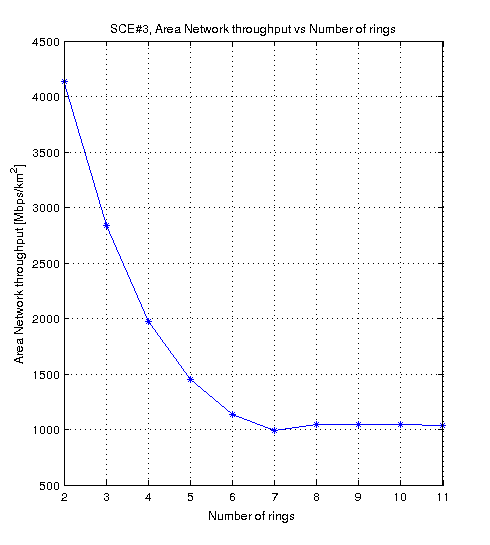 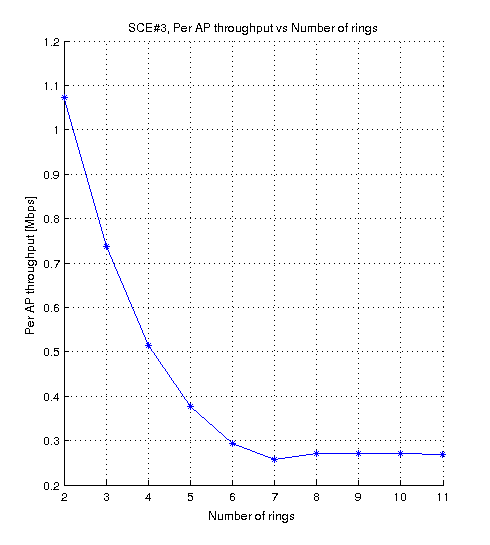 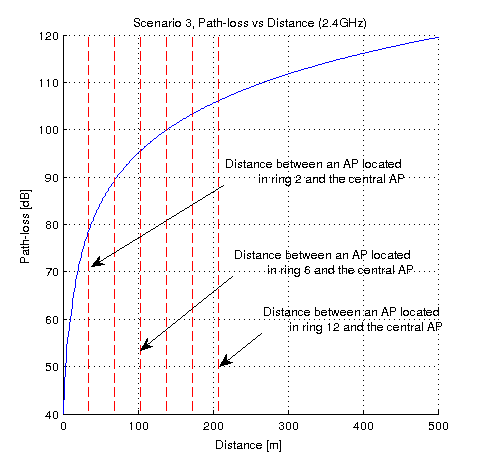 217 BSSs
127 BSSs
169 BSSs
75%
Other simulation settings: IEEE 802.11g (DSSS switched off), Shadowing and Fast fading not considered, No rate adaptation (Data/Control rate 24Mbps/24Mbps), CCA-SD threshold/RX sensitivity = -78dBm, CCA-ED threshold = -58dBm, STA density = 2000 STAs per km2, Full buffer (non-elastic traffic), Packet size = 1500B, Downlink only, Preamble reception model not considered
Slide 7
Marcin Filo, ICS, University of Surrey, UK
November 2015
Wrap-around for SCE#3 and SCE#4 – investigating proper number of rings
Scenario 4
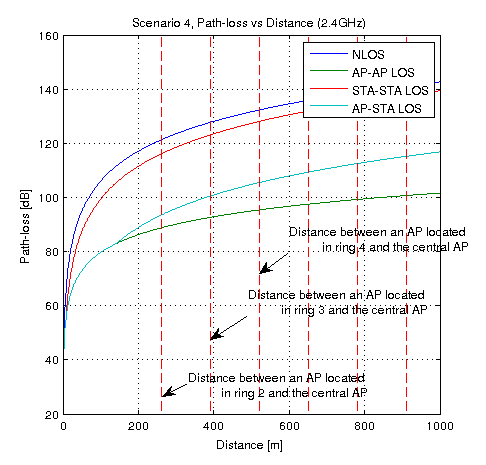 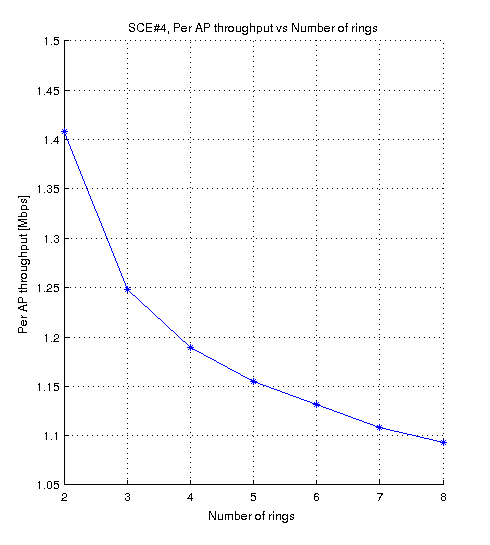 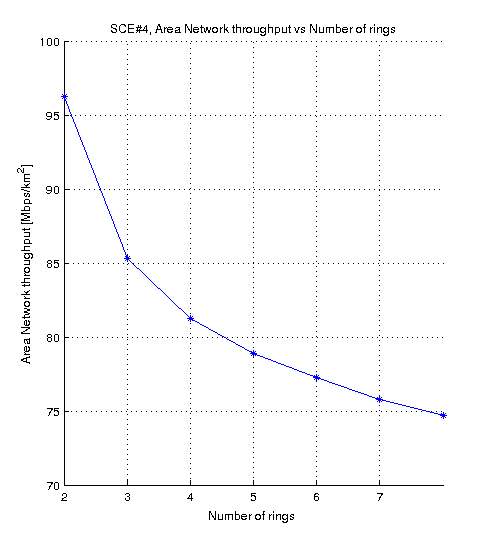 127 BSSs
61 BSSs
91 BSSs
22.4%
Other simulation settings: IEEE 802.11g (DSSS switched off), Shadowing and Fast fading not considered, Rate adaptation (Minstrel), CCA-SD threshold/RX sensitivity = -88dBm, CCA-ED threshold = -68dBm, STA density = 770 STAs per km2, Full buffer (non-elastic traffic), Packet size = 1500B, Downlink only, Preamble reception model not considered
Slide 8
Marcin Filo, ICS, University of Surrey, UK
November 2015
Wrap-around – potential ways for reducing number of rings for SCE#3 and SCE#4
Scenario 3
Reduce power settings
Increase Inter-Cell Distance (ICD) (e.g. simulations with reuse 3)
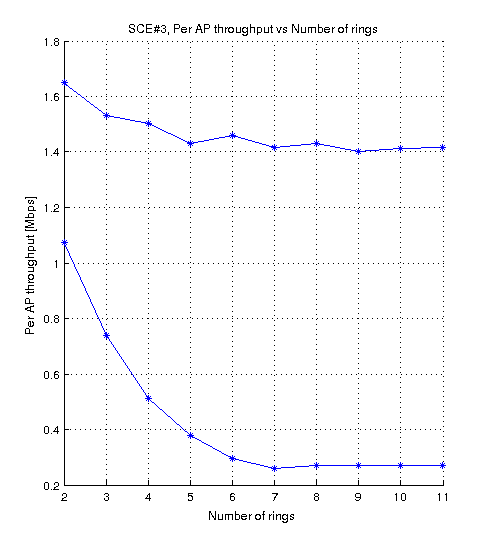 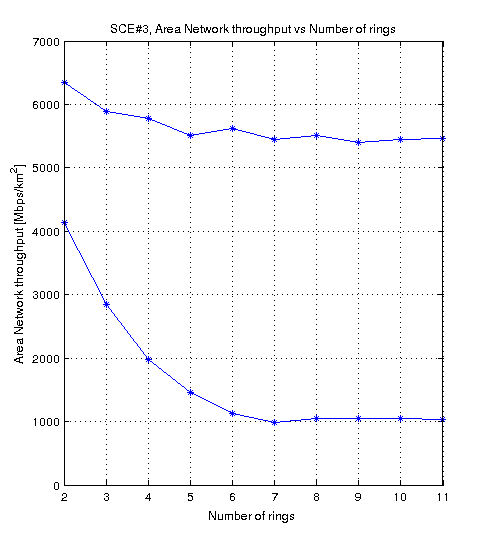 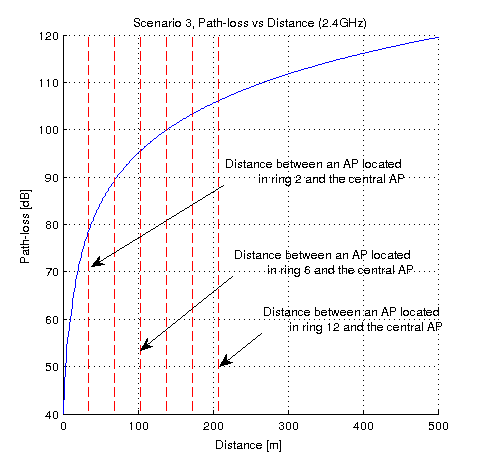 16%
61 BSSs
127 BSSs
91 BSSs
75%
If we reduce power to 0dBm for APs and -5dBm for STA, difference between results for ring 2 and ring 11 drops to 16%, compared to75% for the original scenario settings
Slide 9
Marcin Filo, ICS, University of Surrey, UK
November 2015
Wrap-around – potential ways for reducing number of rings for SCE#3 and SCE#4
Scenario 4
Introduce a PLOS cut-off to ensure that no two nodes can be in LOS after a certain distance (alternatively propose a new LOS probability function with a smaller tail)
Increase ICD (simulations with reuse 3)
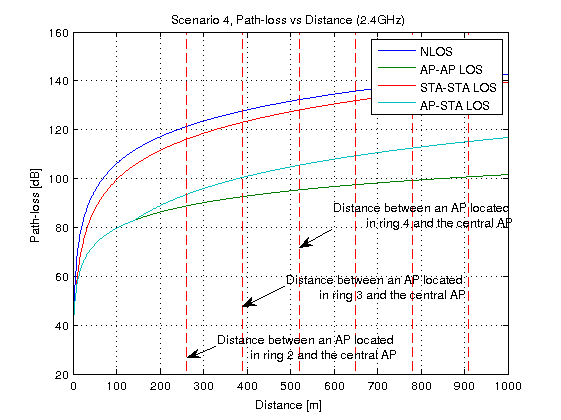 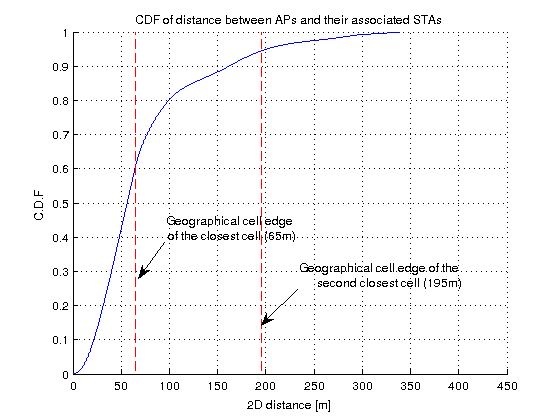 Slide 10
Marcin Filo, ICS, University of Surrey, UK
November 2015
Summary
Wrap-around is necessary for proper evaluation of SCE#3 and SCE#4 (assuming we simulate just a small fraction of the actual deployment instead of the whole network)
The accuracy of wrap-around technique depends to the size (i.e. number of rings) of the BSS layout
Number of rings is scenario specific and may change depending on simulation settings (e.g. 11ax only deployment vs mixed deployment) 
Number of rings for SCE#3 and SCE#4 BSS layouts need to be sufficient to provide reliable results (if used with wrap-around)
AP/STA power settings for SCE#3 may need to be reconsidered to reduce simulation complexity (if used with wrap-around)
SCE#4 LOS probability function may need to be updated to reduce simulation complexity (if used with wrap-around)
Slide 11
Marcin Filo, ICS, University of Surrey, UK
November 2015
References
[1] 11-14-0980-14-00ax, TGax Simulation Scenarios
[2] IEEE 802.11-15/1049r1, Implications of wrap-around for TGax Scenario 3 and Scenario 3 (University of Surrey)
Slide 12
Marcin Filo, ICS, University of Surrey, UK
November 2015
Straw poll
Should the table on Slide 13 be added to 11-14-980-14-00ax (Section 3 and Section 4)?


Y:
N:
A:
Slide 13
Marcin Filo, ICS, University of Surrey, UK
November 2015
Slide 14
Marcin Filo, ICS, University of Surrey, UK
November 2015
Backup slides
Slide 15
Marcin Filo, ICS, University of Surrey, UK
November 2015
Wrap-around – basics
The original layout is extended to a cluster consisting of 6 displaced “virtual” copies of the original hexagonal network and the original hexagon network located in the center (see below) 
There is a one-to-one mapping between cells of the central (original) hexagonal network and cells of each copy (each copy have the same antenna configuration, traffic, power settings, etc.)
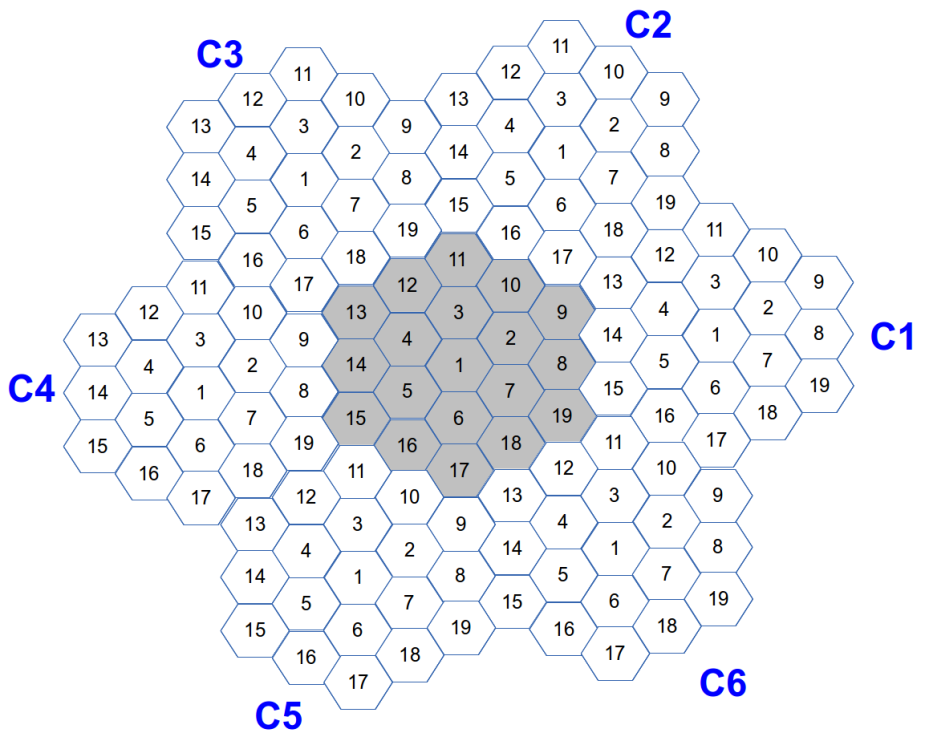 Slide 16
Marcin Filo, ICS, University of Surrey, UK
November 2015
Wrap-around – basics
Simple example: AP7 transmits a beacon frame and we want to determine the RX power of this beacon at AP13
1) Determine the RX power for the beacon as if it was transmitted from all 7 locations of AP7
2) Select the max RX power which in this case corresponds to AP7 location in C3 (assuming simple, distance dependent path-loss model with no shadowing and omni-directional antennas)
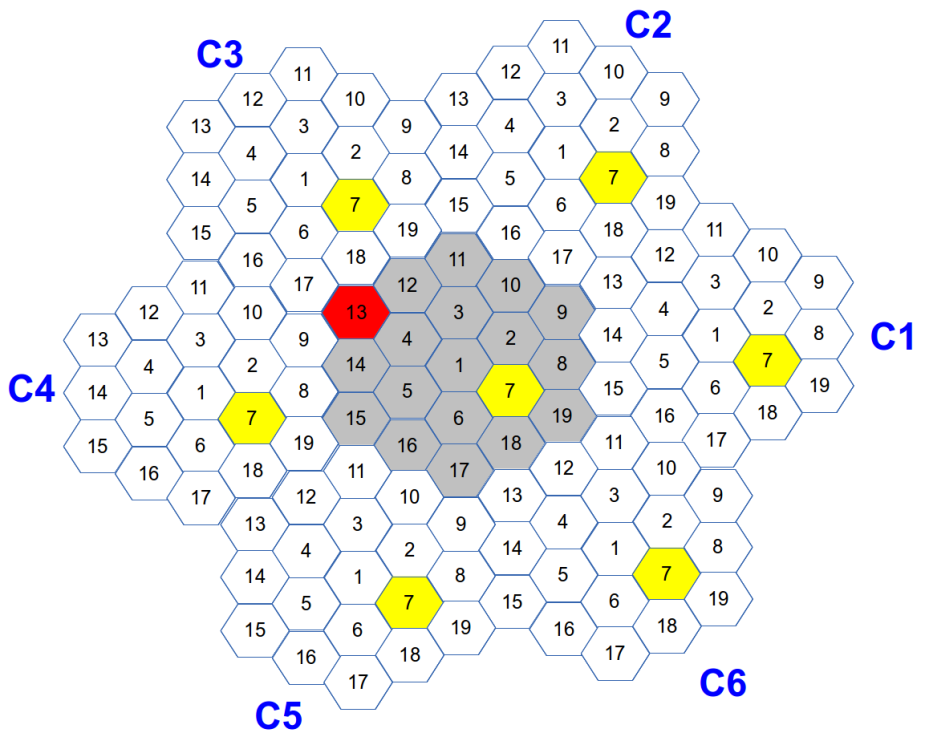 Please note that for Radio distance based WA shortest distance does not always mean highest RX power!
Slide 17
Marcin Filo, ICS, University of Surrey, UK
November 2015
Main simulation parameter settings
Main SCE#3 parameter settings as in [1]
Inter-cell distance (ICD) = 17.32m (10m radius), 
AP/STA TX power =  20dBm / 15dBm
Path-loss model as defined in [1]
AP/STA antenna gain = 0.0dB / -2.0dB
AP/STA noise figure = 7.0dB / 7.0 dB
AP/STA antenna height = 3.0m / 1.5m
Main SCE#4 parameter settings as in [1]
Inter-cell distance (ICD) = 130 m (75m radius), 
AP/STA TX power =  20dBm / 15dBm 
Path-loss model as defined in [1]
AP/STA antenna gain = 0.0dB / -2.0dB
AP/STA noise figure = 7.0dB / 7.0 dB
AP/STA antenna height = 10.0m / 1.5m
Slide 18
Marcin Filo, ICS, University of Surrey, UK
November 2015
Other simulation parameter settings
Slide 19
Marcin Filo, ICS, University of Surrey, UK